令和６年４月1日
から適用
障害者総合支援法の対象となる難病が
追加されます
・MECP2重複症候群
・線毛機能不全症候群
  （カルタゲナー症候群を含む。）
・ TRPV4異常症
障害福祉サービス等の対象となる難病が、366疾病から369疾病へと
見直しが行われます。対象となる方は、障害者手帳※をお持ちでなくても、
必要と認められた支援が受けられます。
　※　身体障害者手帳・療育手帳・精神障害者保健福祉手帳
対象疾病※の一覧は厚生労働省のホームページでご確認いただけます。
　※　一覧には代表的な疾病名が記載されており、内含する疾病名までは記載されておりません。各疾病の詳細については、難病情報センターのホームページ（https://www.nanbyou.or.jp/）等を参照ください。また、罹患している疾病が障害福祉サービス等の対象となる疾病かどうか等の詳細については、お住まいの市区町村の担当窓口にお問い合わせください。
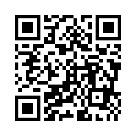 手続き
◆対象疾病に罹患していることがわかる証明書※ （診断書など）を持参し、お住まいの市区町村の担当窓口にサービスの利用を申請してください。
　
　※　難病法に基づき指定難病の方に発行される「登録者証」をお持ちでない方でも、障害者総合支援法の独自の対象疾病の方は障害福祉サービスの利用が可能です。

◆障害支援区分の認定や支給決定などの手続き後、必要と認められたサービスを利用できます。
（訓練系・就労系サービス等は障害支援区分の認定を受ける必要はありません）

◆詳しいサービスの内容や手続き方法については、お住まいの市区町村の担当窓口にお問い合わせください。
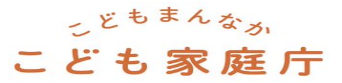 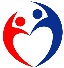 厚生労働省
経過的に対象となっている疾病
○　下表の疾病については、障害者総合支援法の対象外となりましたが、対象外となる前日までにすでに障害福祉サービス等※の支給決定等を受けたことがある方は、引き続き利用可能です。
※障害福祉サービス・相談支援・補装具及び地域生活支援事業 
（障害児の場合は、障害児通所支援と障害児入所支援も含む）
①　平成27年１月１日以降に対象外になった疾病
②　平成27年7月１日以降に対象外になった疾病
③　令和元年７月１日以降に対象外になった疾病
指定難病と障害者総合支援法対象疾病の疾病名の相違
○　難病法に基づく指定難病は、障害者総合支援法の対象疾病に全て含まれておりますが、下表の疾病については、異なる疾病名を用いているためご留意ください。
疾病名の表記を変更したもの（新旧対照表）
①　平成27年1月1日に表記を変更した疾病
疾病名の表記を変更したもの（新旧対照表）
②　平成27年７月1日に表記を変更した疾病
③　平成29年4月1日に表記を変更した疾病
④　平成30年4月1日に表記を変更した疾病
⑤　令和元年７月1日に表記を変更した疾病
⑥　令和６年４月1日に表記を変更した疾病